Start up ομάδα
Πώς να φτιάξετε την start up ομάδα σας
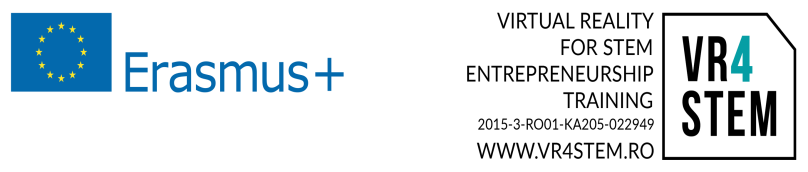 Η αρχική φάση της ανάπτυξης της ιδέας συνήθως απαιτεί μόνο επένδυση χρόνου, εμπειρίας και δεξιοτήτων των εμπλεκόμενων ατόμων. 

Μετά από αυτή τη φάση και την ανάκαμψη της αγοράς είναι απαραίτητη η εξειδίκευση της ομάδας:
 Διευθύνων Σύμβουλος 
Επικεφαλής των οικονομικών υπηρεσιών
Γενικός Διευθυντής
Διευθυντής πωλήσεων
Διευθυντής μάρκετινγκ
2
Διευθύνων Σύμβουλος
είναι το ανώτατο στέλεχος μιας εταιρείας
οι πρωταρχικές του/της ευθύνες περιλαμβάνουν τη λήψη σημαντικών εταιρικών αποφάσεων, τη διαχείριση των συνολικών λειτουργιών και πόρων μιας εταιρείας
αυτός ή αυτή ενεργεί ως το κύριο σημείο επικοινωνίας μεταξύ του διοικητικού συμβουλίου και των επιχειρήσεων
συχνά έχει μια θέση στο διοικητικό συμβούλιο, σε ορισμένες περιπτώσεις, αυτός ή αυτή είναι πρόεδρος
3
Επικεφαλής των οικονομικών υπηρεσιών
είναι το ανώτερο στέλεχος υπεύθυνο για τη διαχείριση των οικονομικών δραστηριοτήτων μιας εταιρείας
τα καθήκοντά του/της περιλαμβάνουν την παρακολούθηση της ταμειακής ροής και τον οικονομικό σχεδιασμό καθώς και την ανάλυση των οικονομικών πλεονεκτημάτων και των αδυναμιών της εταιρείας και την υποβολή διορθωτικών μέτρων
είναι υπεύθυνος/η για τη διαχείριση των τμημάτων χρηματοπιστωτικής και λογιστικής και για την εξασφάλιση της έγκυρης και έγκαιρης σύνταξης των οικονομικών εκθέσεων της εταιρείας
4
Γενικός Διευθυντής
ο ανώτερος διευθυντής ο οποίος είναι υπεύθυνος για τη διαχείριση των καθημερινών εργασιών της εταιρείας και την αναφορά τους στον Διευθύνοντα Σύμβουλο (CEO)
μια εταιρεία χρειάζεται έναν επικεφαλής λειτουργό (COO) επειδή ο Διευθύνων Σύμβουλος είναι συνήθως πολύ απασχολημένος για να παρακολουθεί τις ποσοστώσεις παραγωγής και άλλους παράγοντες σε καθημερινή βάση
5
Διευθυντής πωλήσεων
Είναι υπεύθυνος για:
Τις ανάγκες των πελατών
Την αναζήτηση νέων δυνητικών πελατών στην αγορά
Την δημιουργία ενός δικτύου επιχειρηματικών εταίρων
Την παρουσίαση χαρτοφυλακίου προϊόντων και υπηρεσιών
Την προετοιμασία του υπολογισμού των τιμών
6
Διευθυντής marketing
διευθυντής υπεύθυνος για την εξωτερική επικοινωνία, συνεργάζεται με τις διαφημιστικές εταιρίες και εταιρίες δημοσίων σχέσεων, τα μέσα μαζικής ενημέρωσης κ.λ.π.
εμπλέκεται στη διαδικασία προετοιμασίας, επεξεργασίας και υλοποίησης του διαφημιστικού υλικού και άλλων δραστηριοτήτων μάρκετινγκ.
εφαρμόζει την στρατηγική επικοινωνίας και μέσων ενημέρωσης της εταιρείας.
7